Česká republika FG
VY-32-INOVACE-ZEM-219
AUTOR: Mgr. Josef Zhorný
ANOTACE: Připravená hra slouží jako souhrnné opakování výukového bloku „Česká republika“. Studenti se rozdělí na stejně početné skupiny, přičemž střídavě volí otázky s různými hodnotami bodů. Cílem hry je získat co nejvíce bodů. Při špatné odpovědi se body neodečítají. Pokud skupina neví, může odpovědět kdokoliv jiný (body se však již nepřičítají). Ve hře se vyskytují i tzv. BONUSy. Při BONUSové otázce je zobrazeno tvrzení. Hráči toto tvrzení buď přijmou za pravdivé (ANO) nebo jej odmítnou (NE). Při správné odpovědi na BONUSovou otázku získává skupina nejen body za otázku, ale také 1000 navíc.
KLÍČOVÁ SLOVA: ČR, poloha, povrch, vodstvo, podnebí
Česká republika
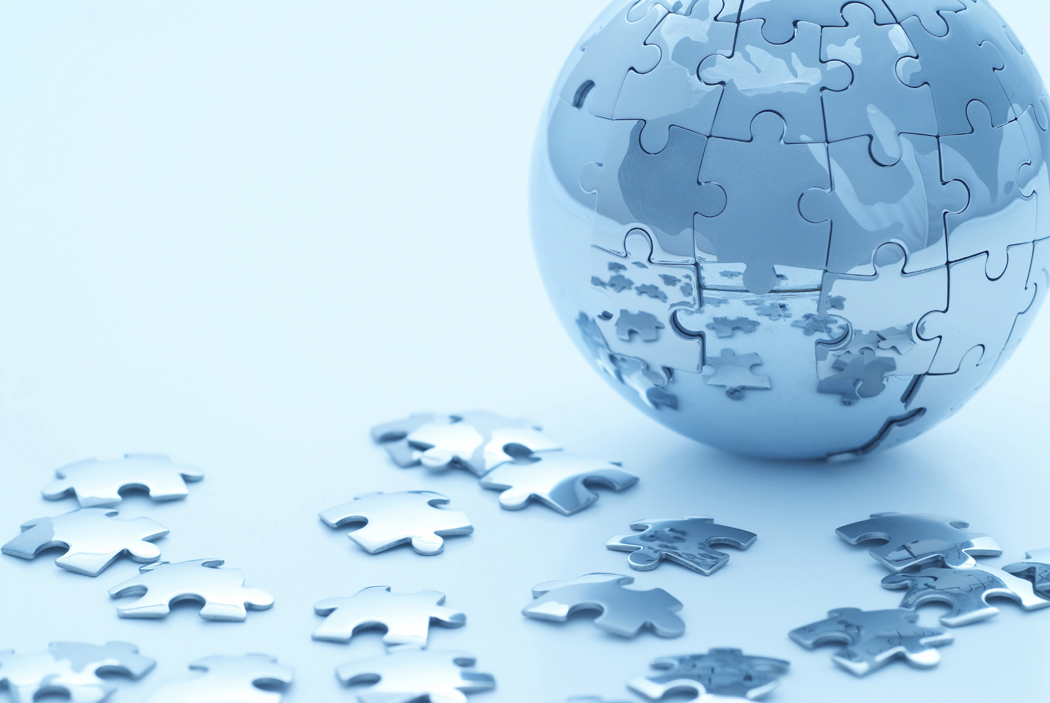 Česká republika FG
Česká republika FG
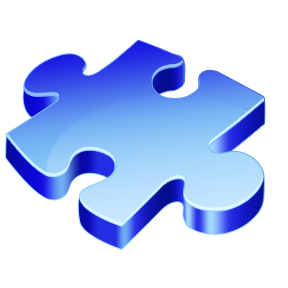 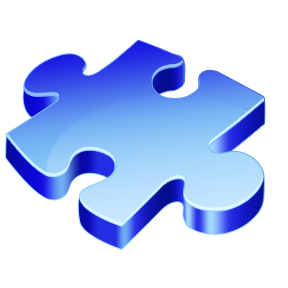 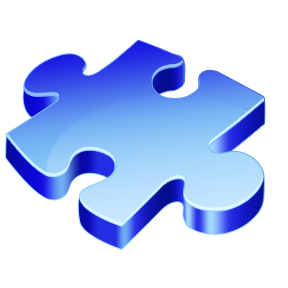 Poloha
3000
1000
2000
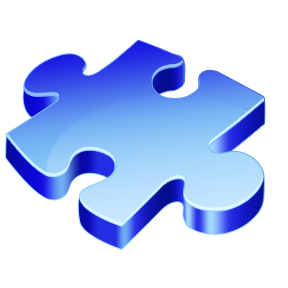 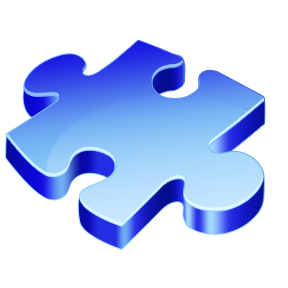 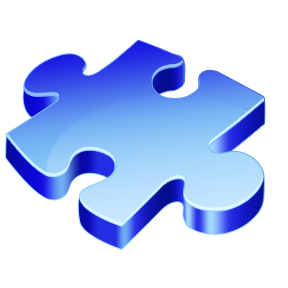 Povrch
3000
1000
2000
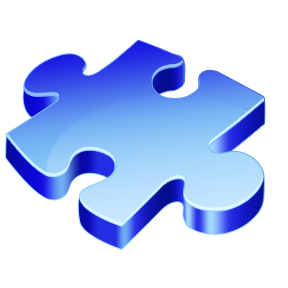 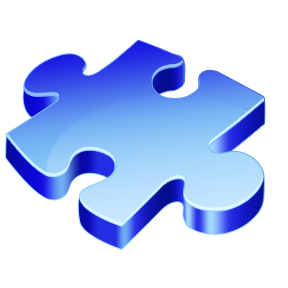 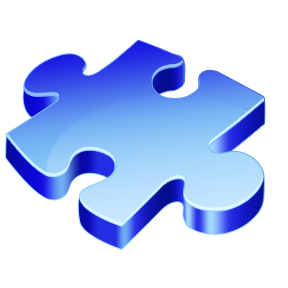 Vodstvo
3000
1000
2000
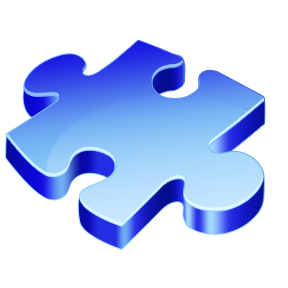 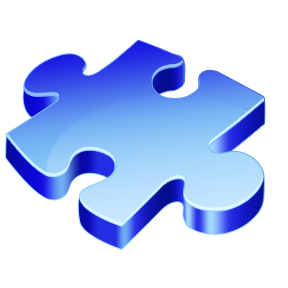 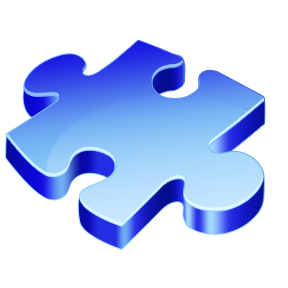 Podnebí
1000
2000
3000
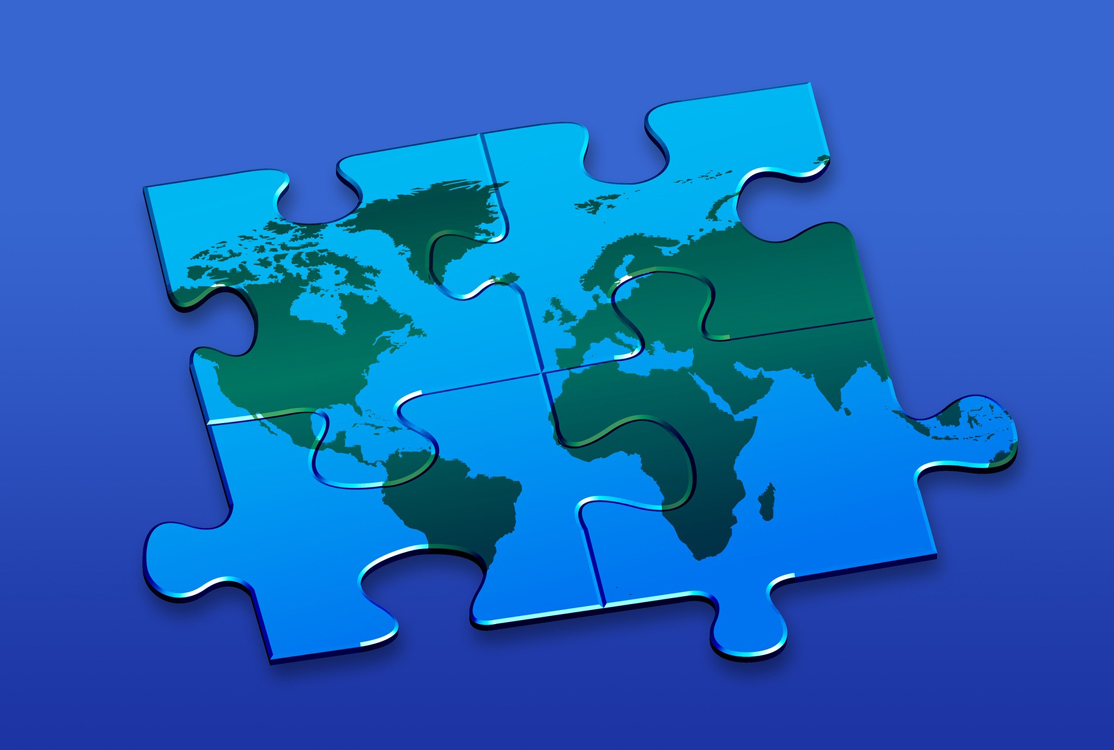 Poloha
VYJMENUJTE KRAJNÍ
BODY HRANIC ČR
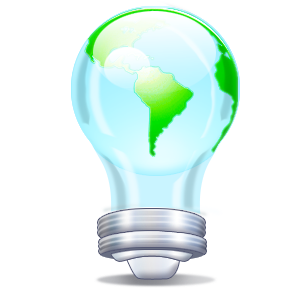 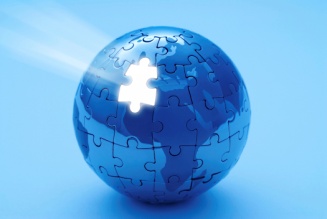 SPRÁVNÁ ODPOVĚĎ
Krásná ( 50° 15′ 7″ s. š., 12° 5′ 29″ v. d.)
Bukovec ( 49° 33′ 1″ s. š., 18° 51′ 32″ v. d)
Lobendava ( 51° 3′ 20″ s. š., 14° 18′ 58″ v. d.)
Vyšší Brod ( 48° 33′ 9″ s. š., 14° 19′ 59″ v. d.)
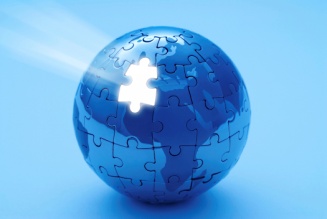 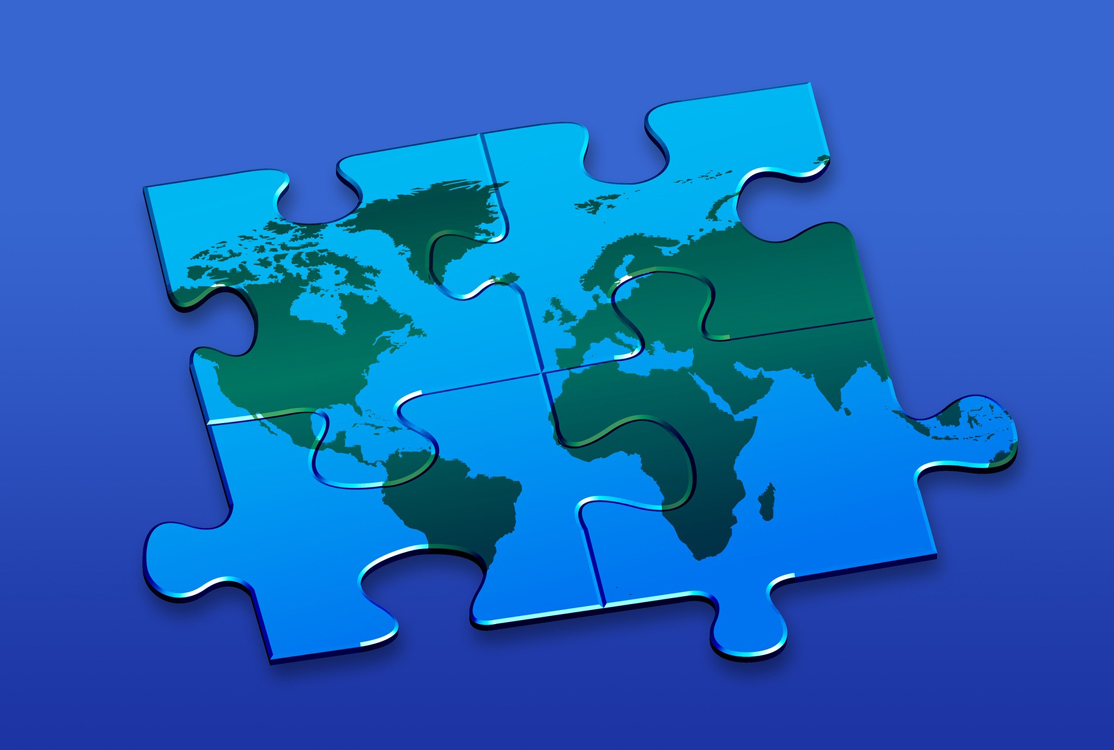 Poloha
SEŘAĎ SOUSEDNÍ STÁTY ČR
PODLE DÉLKY VZÁJEMNÝCH
HRANIC (od nejkratších)
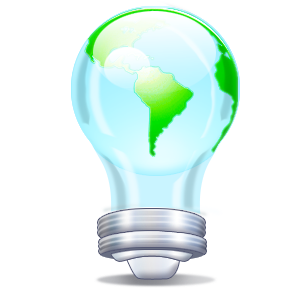 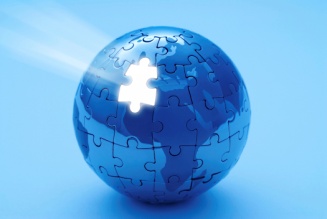 SPRÁVNÁ ODPOVĚĎ
Slovensko 265 km
Rakousko 443 km
Polsko 713 km
Německo 815 km
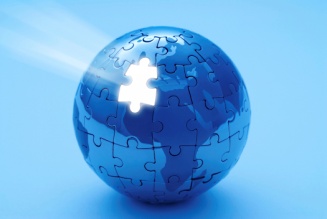 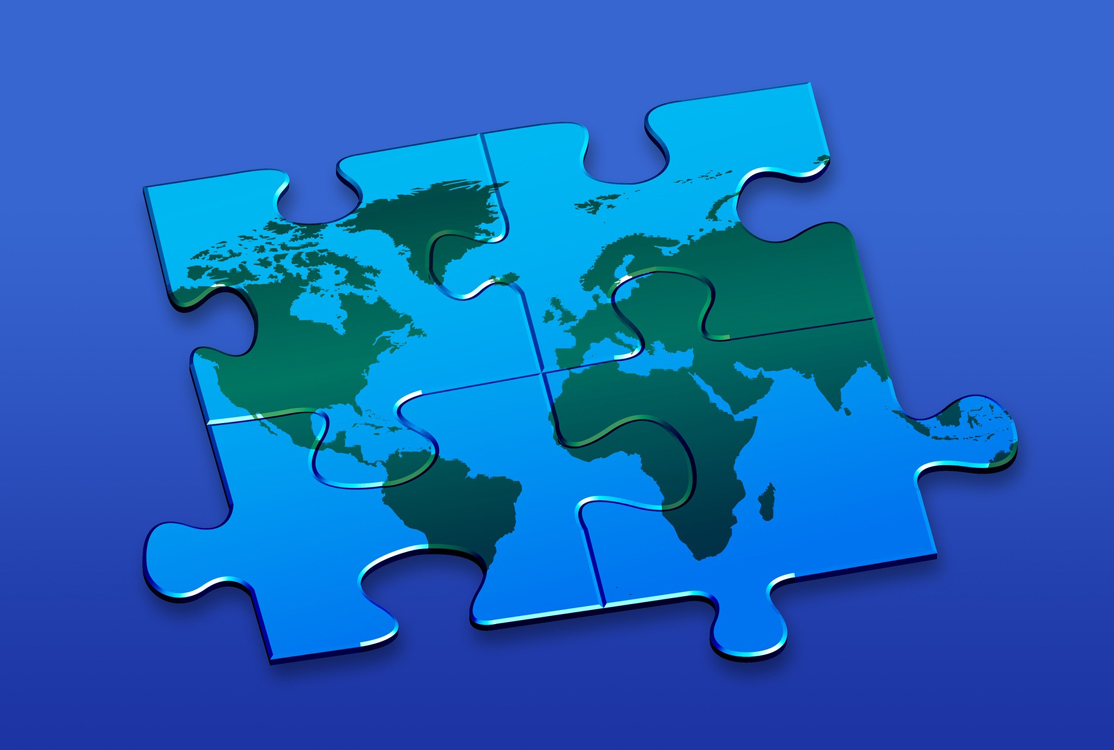 Poloha
KDE SE NACHÁZÍ
GEOGRAFICKÝ STŘED ČR?
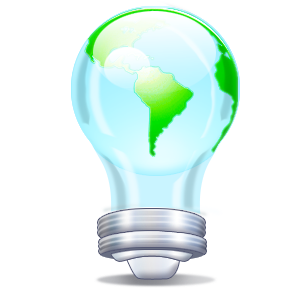 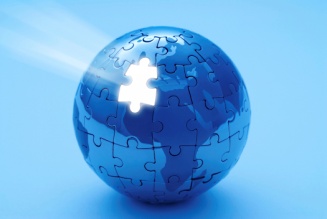 SPRÁVNÁ ODPOVĚĎ
Číhošť u Ledče nad Sázavou
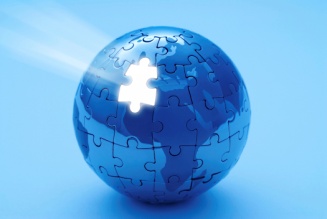 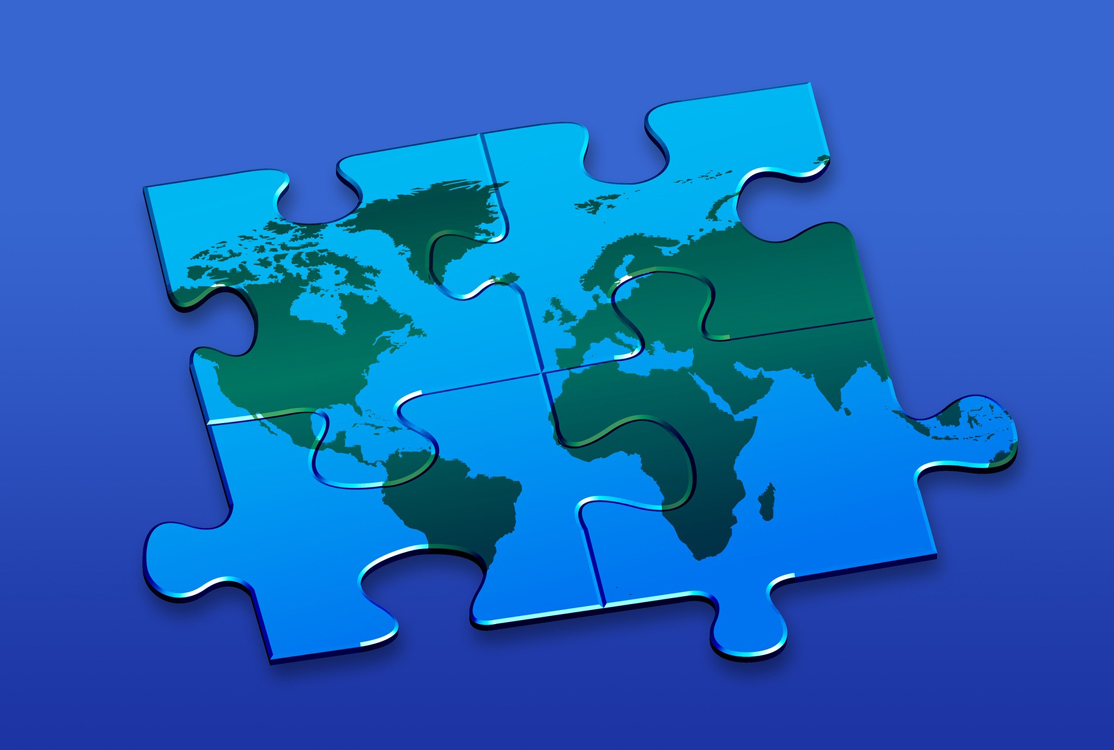 Povrch
VYJMENUJTE 4 ZÁKLADNÍ
GEOLOGICKÉ JEDNOTKY ČR
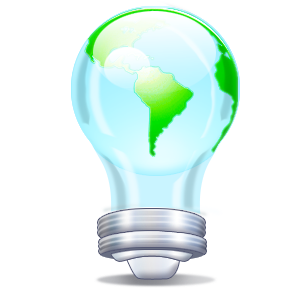 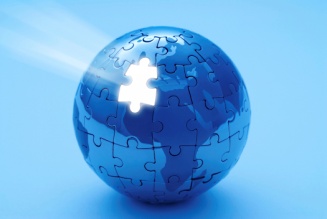 SPRÁVNÁ ODPOVĚĎ
Česká vysočina
Karpaty
Středoevropská nížina
Západopanonská pánev
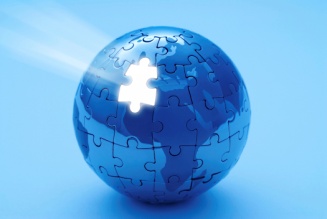 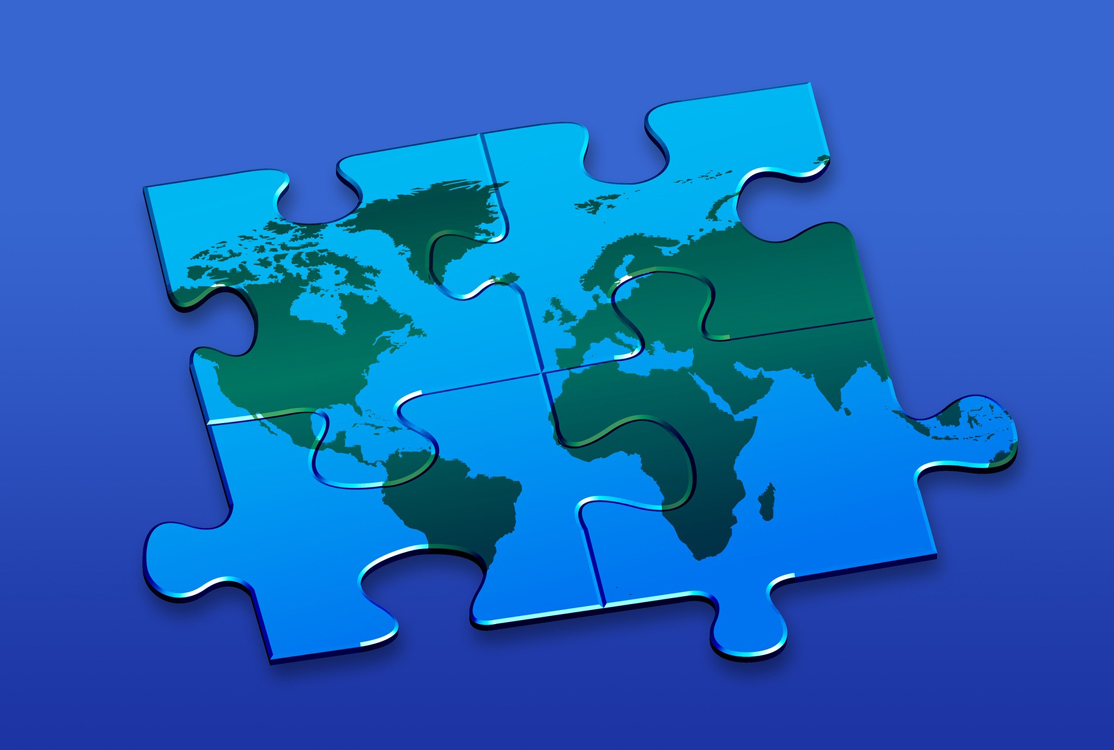 Povrch
JAK SE JMENUJÍ DVĚ POHOŘÍ, 
KTERÁ JSOU VULKANICKÉHO 
PŮVODU, TŘETIHORNÍ STÁŘÍ?
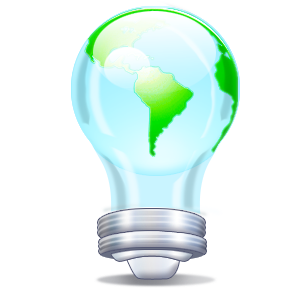 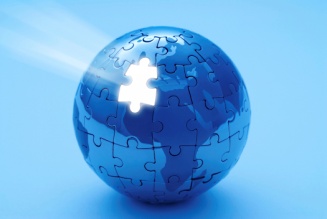 SPRÁVNÁ ODPOVĚĎ
Doupovské hory
České středohoří
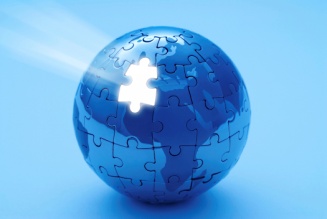 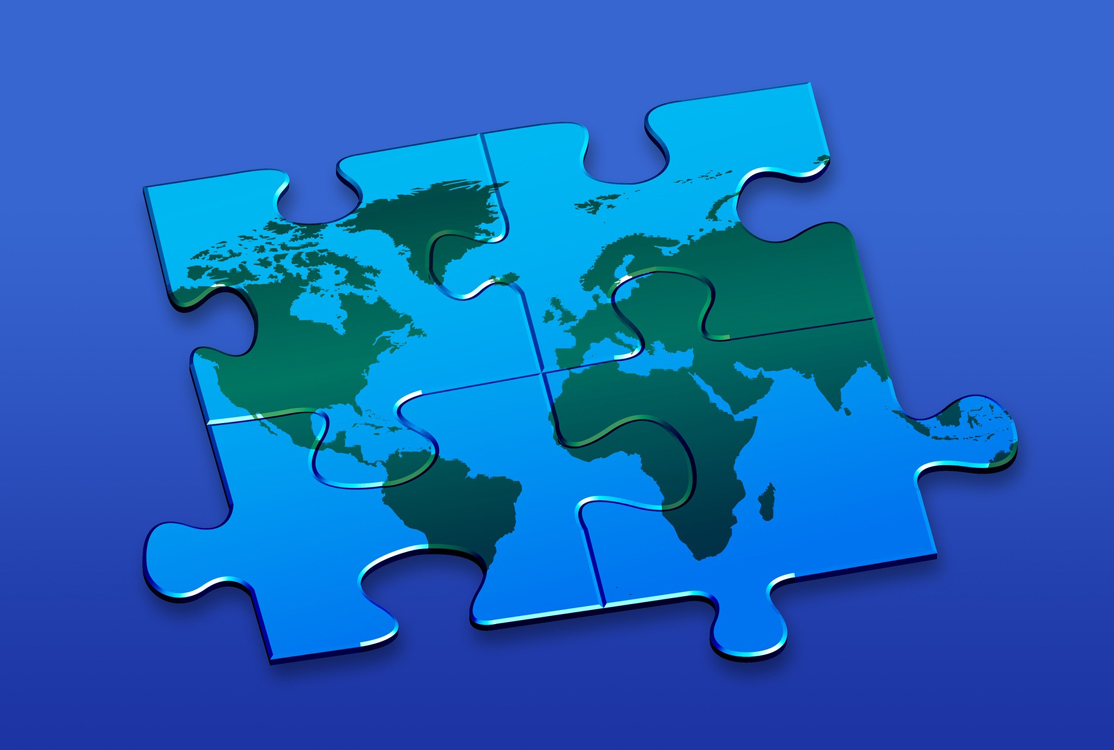 Povrch
VYJMENUJTE NEJVYŠŠÍ HORY 
NÁSLEDUJÍCÍCH POHOŘÍ:
JIZERSKÉ HORY
ŠUMAVA
MORAVSKOSLEZSKÉ BESKYDY
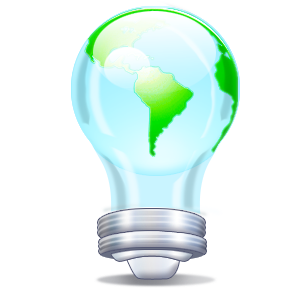 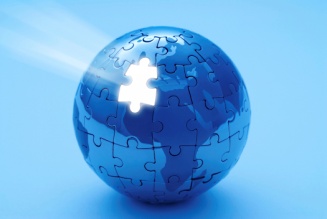 SPRÁVNÁ ODPOVĚĎ
Jizerské hory – Smrk 1124 m
Šumava – Plechý 1378 m
Moravskoslezské Beskydy – Lysá hora 1323 m
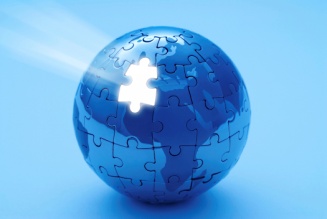 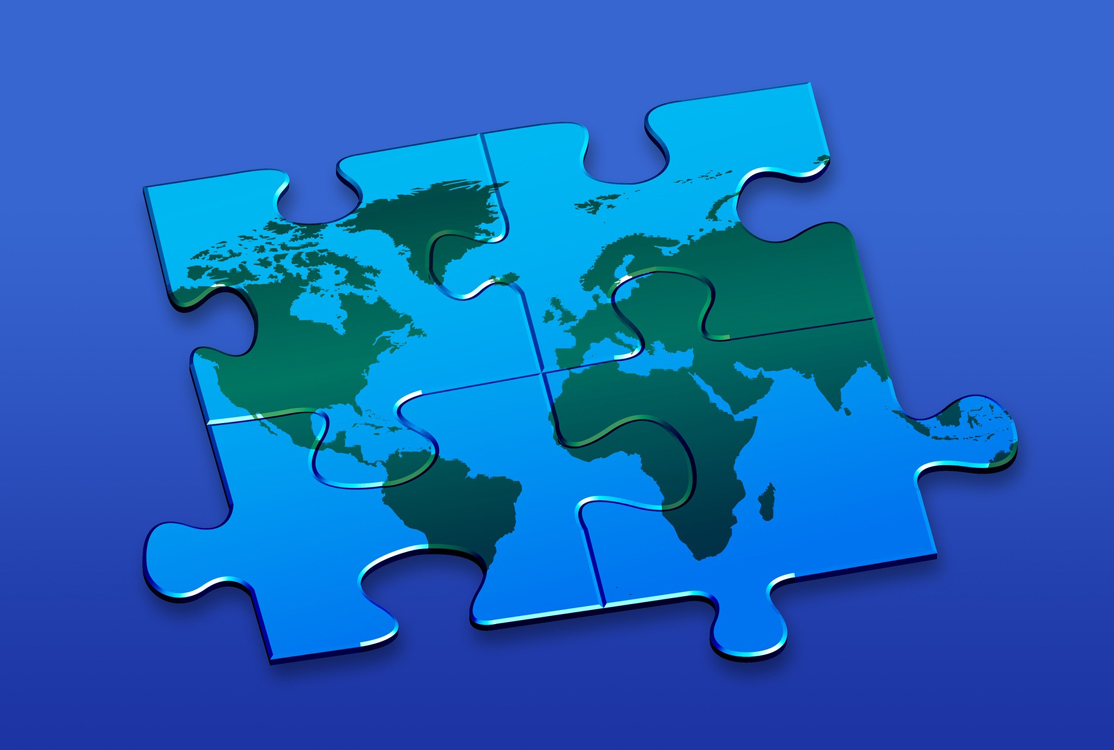 Podnebí
KDE SE V ČR NACHÁZÍ 
NEJSUŠŠÍ OBLAST?
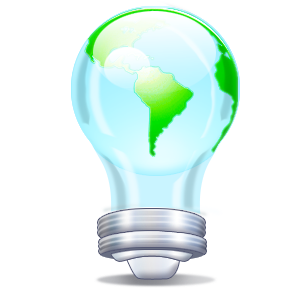 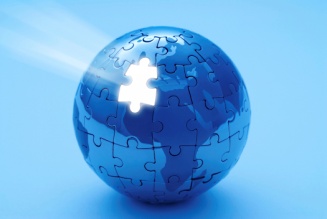 SPRÁVNÁ ODPOVĚĎ
Žatecko (410 mm)
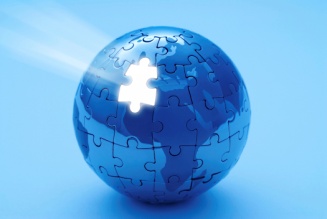 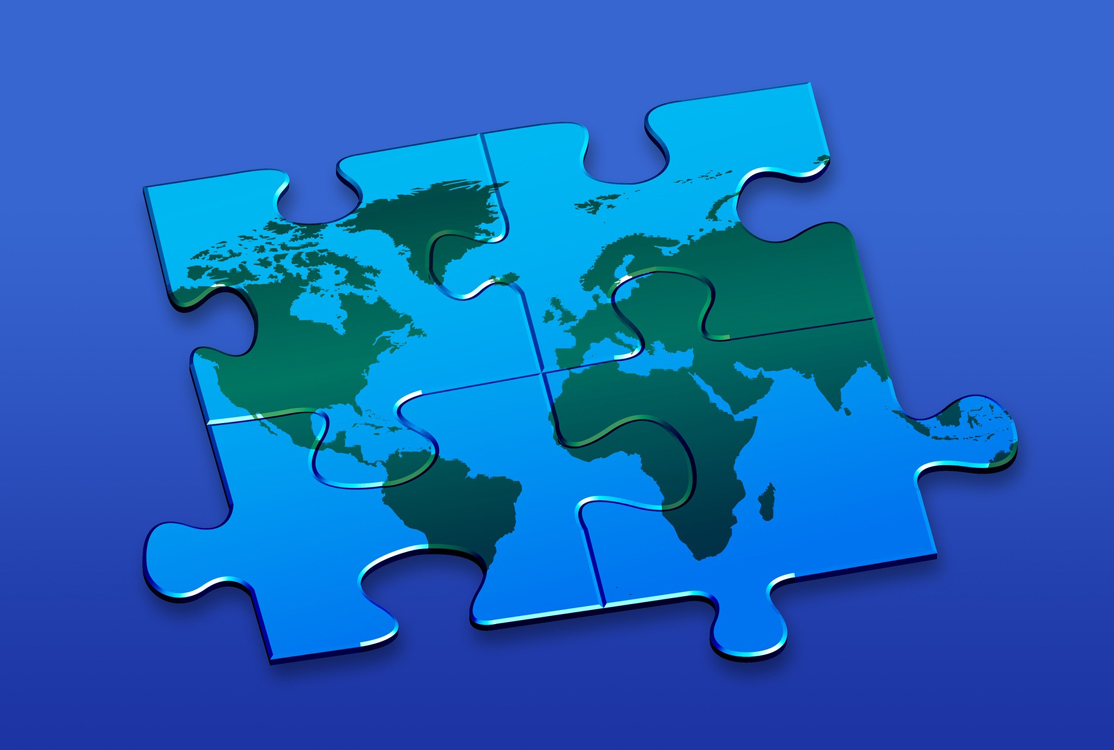 Podnebí
KDE V ČR V ÚHRNU NAPADNE ROČNĚ NEJVÍCE SRÁŽEK?
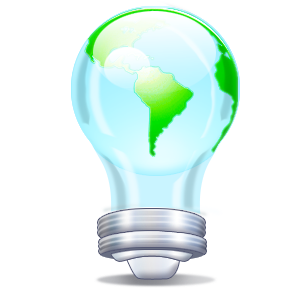 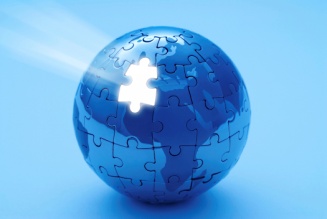 SPRÁVNÁ ODPOVĚĎ
Jizerské hory (1700 mm)
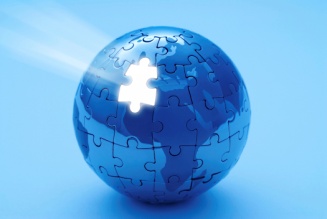 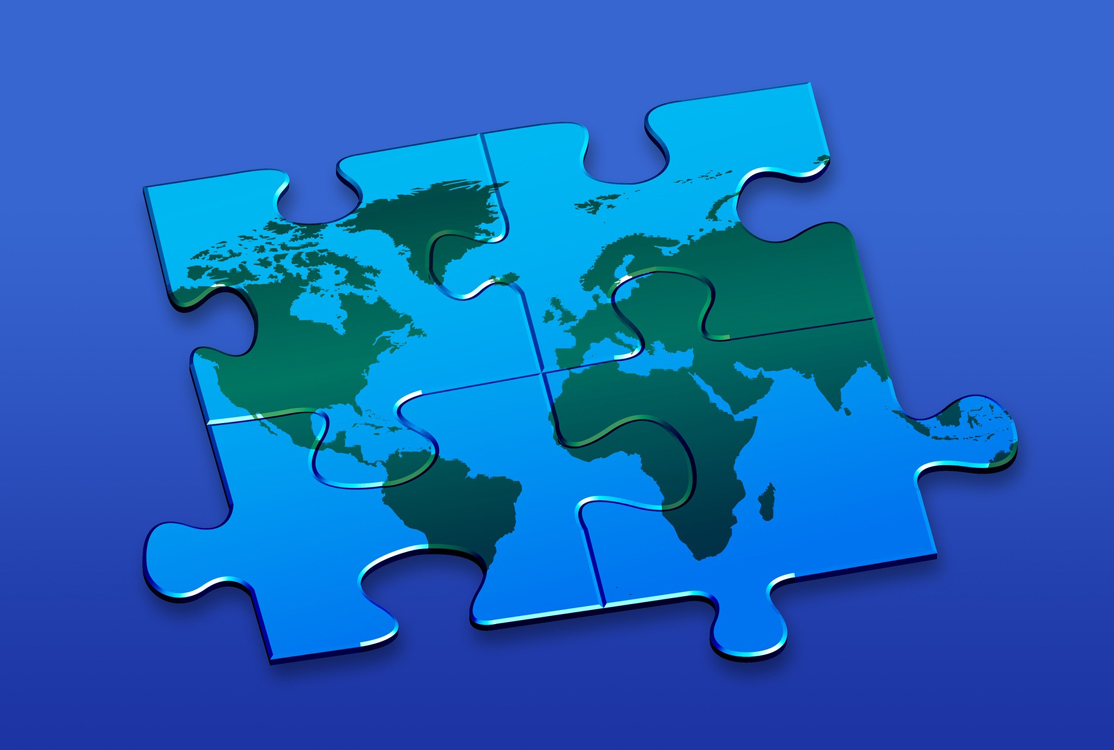 Podnebí
KDE SE V ČR NACHÁZÍ
NEJTEPLEJŠÍ OBLASTI (2)?
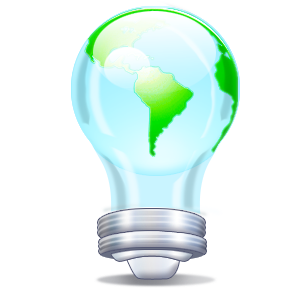 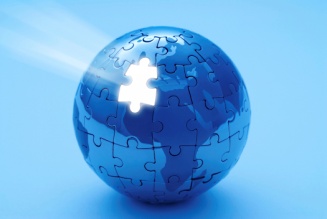 SPRÁVNÁ ODPOVĚĎ
Jihomoravské úvaly
Střední Polabí
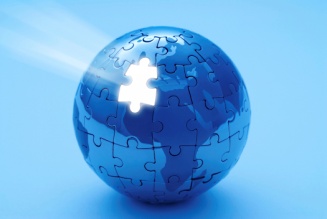 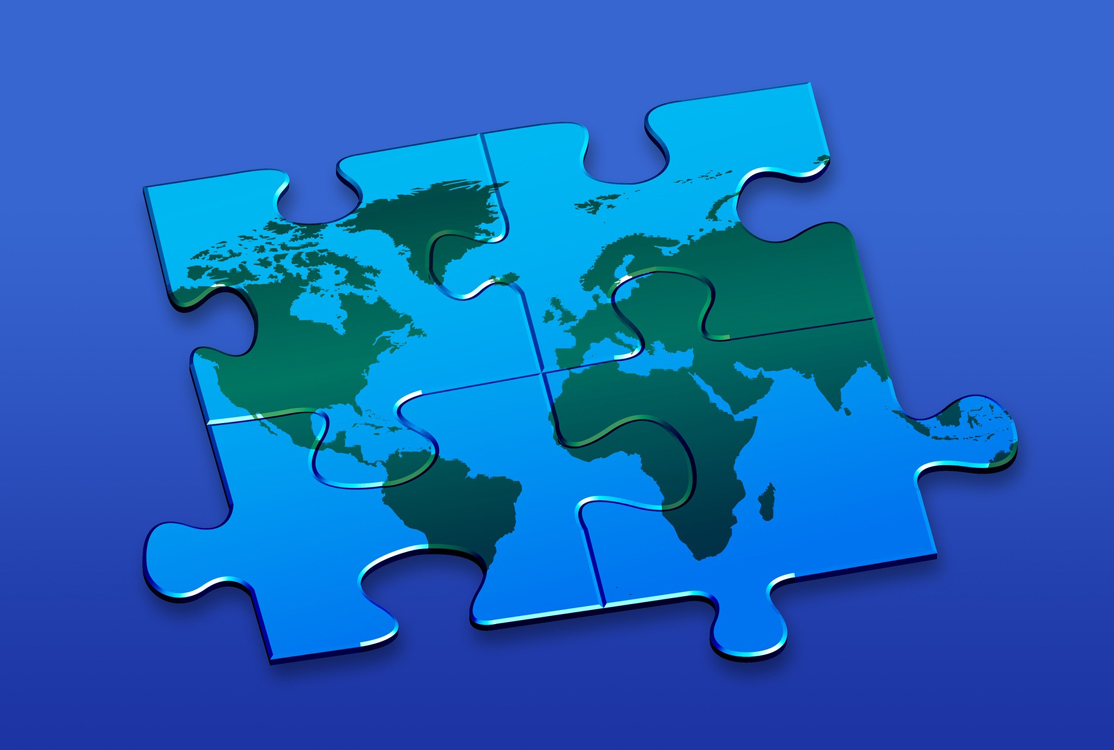 Vodstvo
JAK SE JMENUJÍ DVA NEJVĚTŠÍ
ČESKÉ RYBNÍKY?
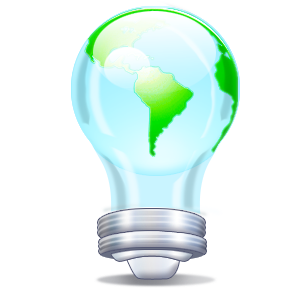 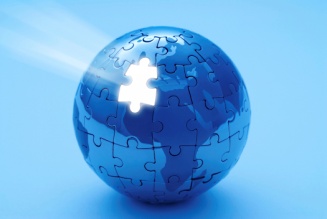 SPRÁVNÁ ODPOVĚĎ
Rožmberk a Horusický
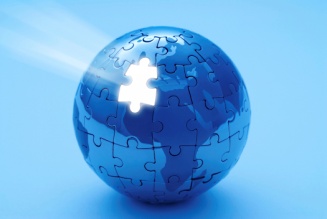 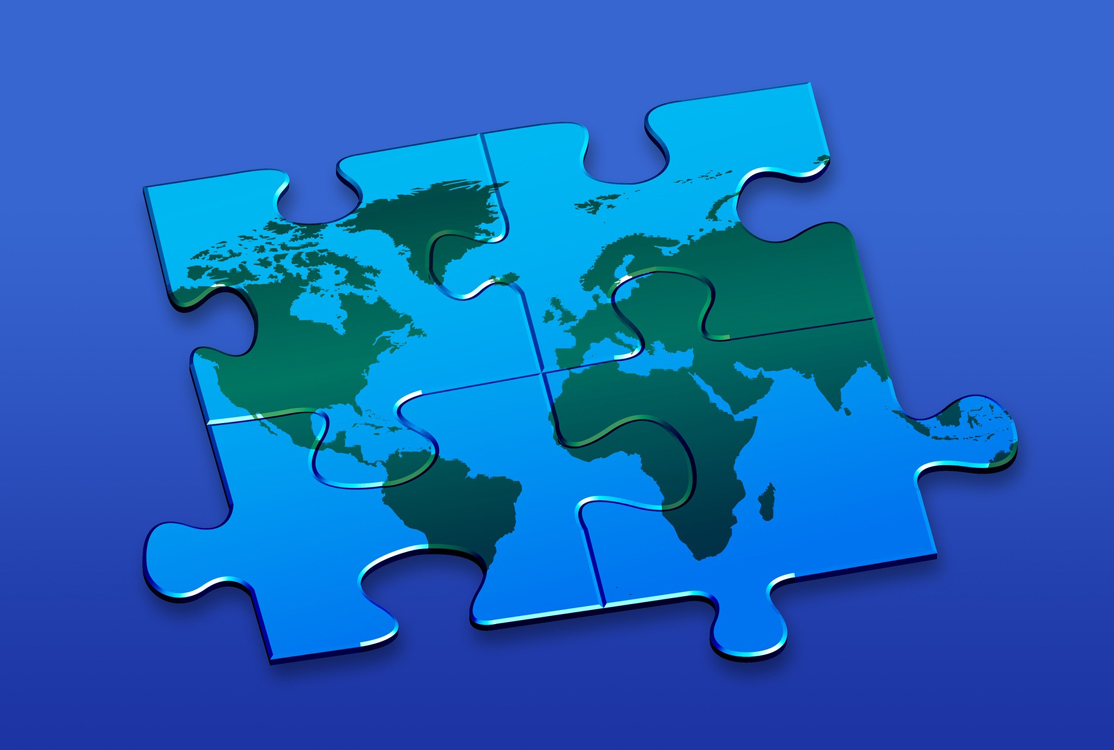 Vodstvo
KDE SE V ČR STÝKAJÍ
3 EVROPSKÁ ROZVODÍ?
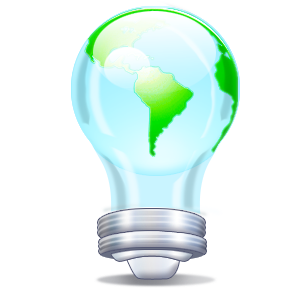 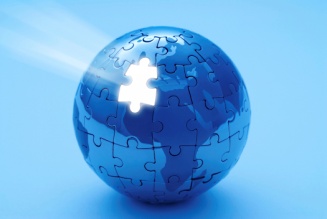 SPRÁVNÁ ODPOVĚĎ
Kralický Sněžník
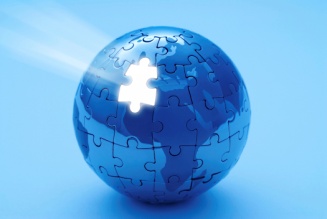 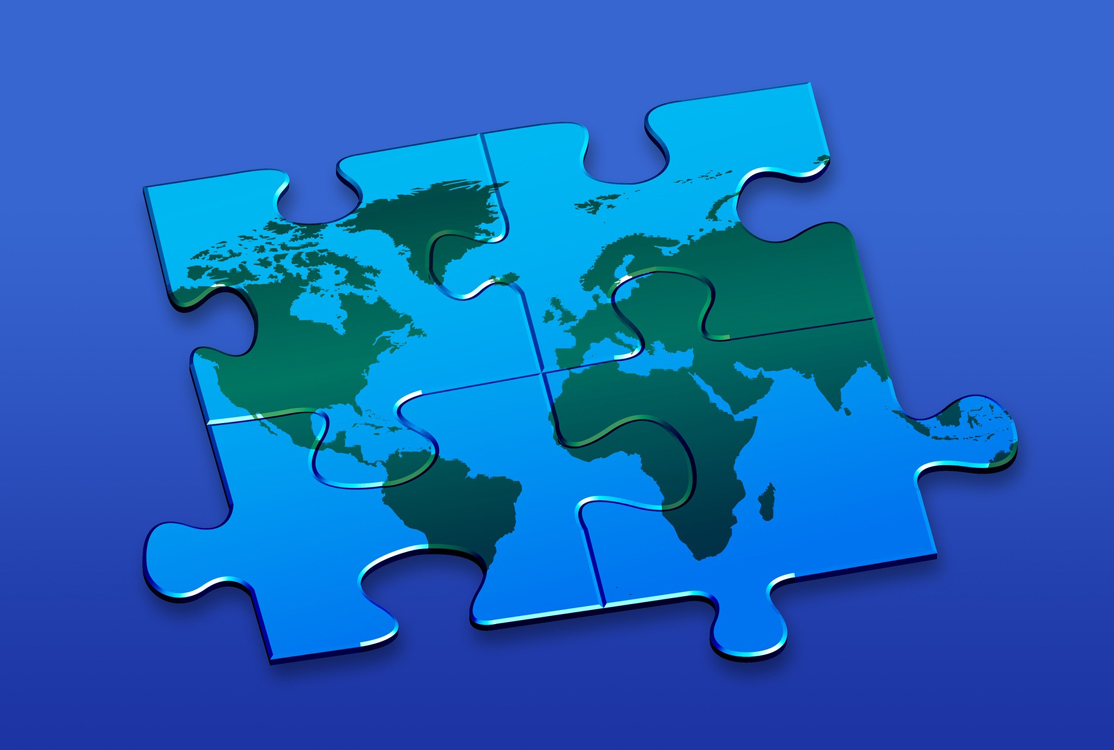 Vodstvo
VYJMENUJTE PŘEHRADY
VLTAVSKÉ KASKÁDY
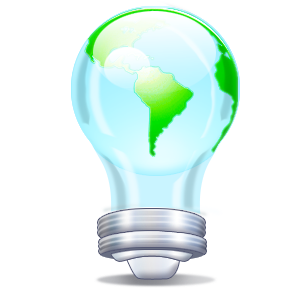 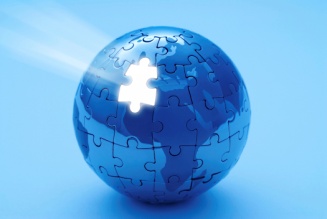 SPRÁVNÁ ODPOVĚĎ
Lipno I., Lipno II., Hněvkovice, 
Kořensko, Orlík, Kamýk, 
Slapy, Štěchovice, Vrané
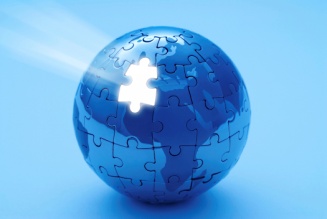 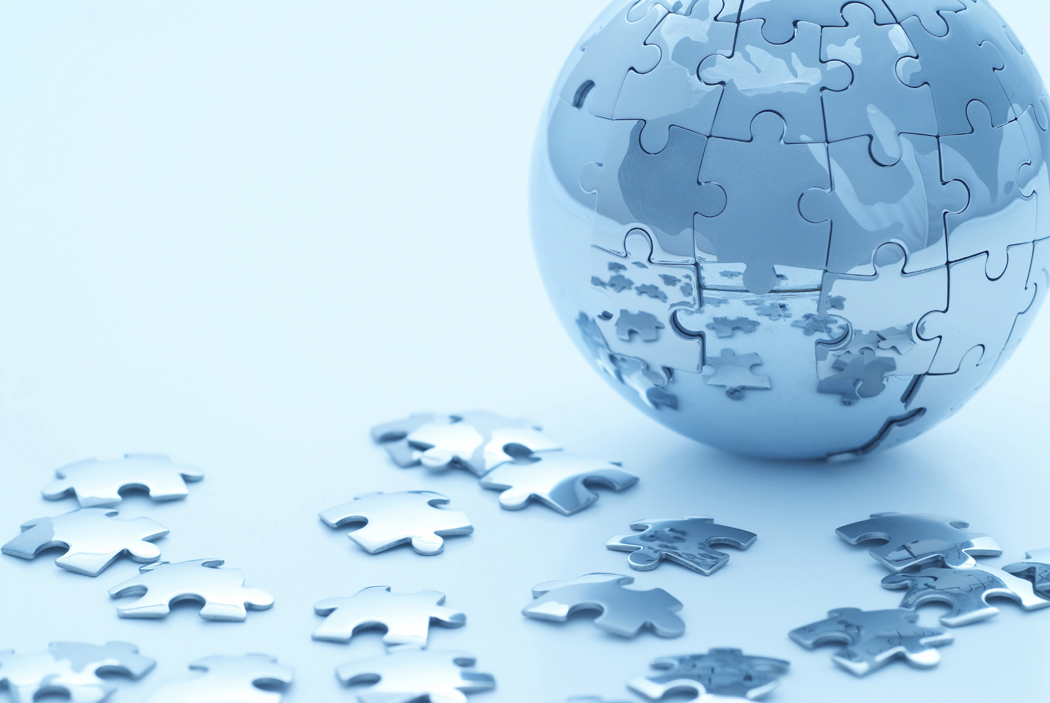 Konec
POUŽITÉ ZDROJE:
ANDĚL, J. - MAREŠ, R. "Starý svět" Evropa : encyklopedický přehled zemí.  2. vyd. Olomouc : Nakladatelství Olomouc, 2001. 293 s. ISBN 80-7182-115-2.
  BIČÍK, I. - HLAVÁČEK, P. – ŘEZNÍČKOVÁ, D. Regionální zeměpis. 3, Evropa : učebnice zeměpisu. 
1. vyd. Praha : Nakladatelství České geografické společnosti, 1994. 47 s. 
  JEŘÁBEK, M. - VILÍMEK, V. Zeměpis světa 3 : učebnice zeměpisu pro základní školy a víceletá gymnázia. Evropa. 2. vyd. Praha: Nakladatelství České geografické společnosti, 2001. 63 s. ISBN 80-86034-47-X.
www.glassschool.cz